Research, Planning and Monitoring Department (RPM)
QUESTIONS AROUND TAX POLICY AND DESIGN

By Charles Addae
Deputy Commissioner-RPM

July 12, 2018
Outline of the presentation
Introduction
Questions around tax policy and design
Policy processes of tax design
Where evidence and research could help
INTRODUCTION
The fundamental purpose of any tax system is to raise revenue for government. Therefore, it’s important to view tax proposals first through the lens of what makes a good tax system.


Generally, Politicians dictate the type of tax structure they wish to implement, hopefully keeping in mind how their policies and laws will affect the individuals and businesses.


However, many tax pundits encourage policymakers to focus on designing a tax system based on good tax principles, and before assessing how that system can best raise revenue.
QUESTIONS AROUND TAX POLICY AND DESIGN
In tax policy design just like any other policy design, answers to the following six most important fundamental questions must be fully covered.

Why is it necessary to design the tax policy?
 Purpose of raising more revenue.
 Aiming at ensuring fairness and equity in the tax administration
Purpose of keeping the tax system simple, easy to comply with, easy to collect, and to make it cost effective.
Make the tax system transparent and visible so that taxpayers will better get to know the taxes, that exist, why the taxes are levied, who is responsible for the taxes, and how they are calculated and paid. 

Who is it to be affected?
Companies or Businesses
Self Employed Person (those in the formal and informal sectors)
Employees
Importers and Exporters
The professionals
Others
QUESTIONS AROUND TAX POLICY AND DESIGN
When, where, and how will these persons be affected?

Effective date of implementation of the tax policy
Date for filing and payment of tax liabilities
Where to file and make payment.
Modes of filing and payment.


What exactly is required of them?
Tax payers must know all responsibilities required of them e.g. How to compute the tax liability, etc.
Consequences of failing to comply must be clearly stated and known.
If these questions will help to understand the full extent of matters that the policy and design need to cover to avoid implementation challenges and for the policy to achieve its purpose.
Phase 3:  
Determination and  incorporation of tax rate in Budget estimates
TAX POLICY DESIGN PROCESSES IN GHANA
Phase 2: 
Cabinet  discusses  report of  the stakeholders
Phase 1:  
Stakeholder meetings to discuss the proposed tax policy
Phase 6: 
Parliamentary proceedings and passing of the tax bill into law
Phase 7: 
Implementation, monitoring and enforcement of the tax
Phase 8: 

Review of the tax
Phase 4: 
Cabinet approval of the Budget including tax policies
Phase 5:  
Drafting of the  tax bill by Ministry of Finance and Ghana Revenue Authority
Typical Phases of a tax policy design in Ghana involves:
Stakeholders are engaged in each phase of the tax policy design

This helps shape tax policies and gives a better understanding of how and why the tax policies emerged.

Acceptability is easier
WHERE EVIDENCE AND RESEARCH COULD HELP

Research into interests and motives of actors/stakeholders in policy design and implementation

Research into the phases of tax policies

Research into institutions (i.e. norms and traditions) that tax policy affect.

Research into acceptability of tax policies (e.g. tax rates, fairness, burden/incidence, compliance cost etc.)
Carry out intensive tax education.
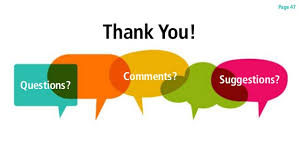